«Японські сади» у різних країнах
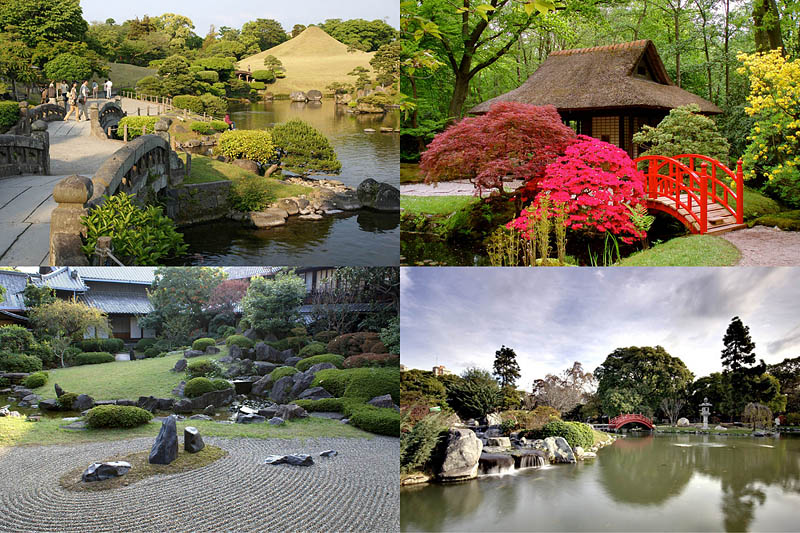 Японские сады разбивают по всему миру: во дворах домов, в городских парках, а также в исторических местах, например, при буддистских и синтоистских храмах, а также старых замках. В японской культуре садоводство – настоящее искусство, такое же как искусство каллиграфии. Первые японские сады появились под влиянием стилизованных китайских садов. Традиция создания японских садов передавалась от сенсея ученику.
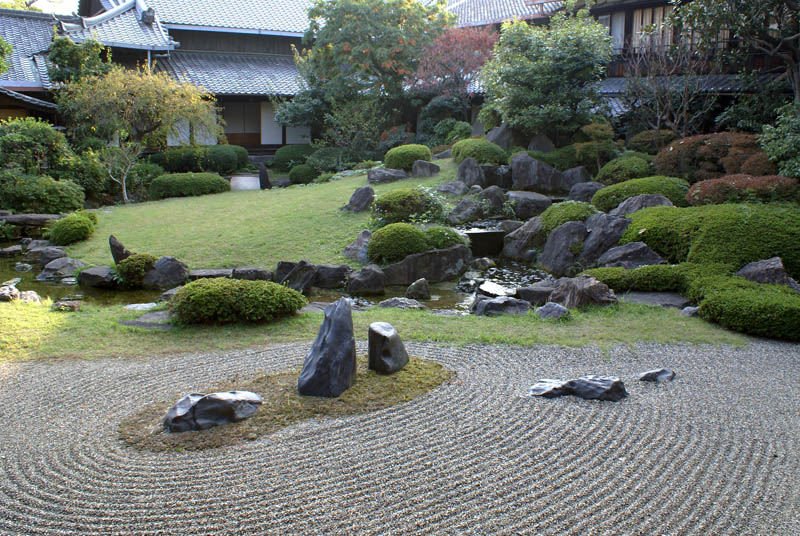 Сад Хонбо, Осака, Япония.
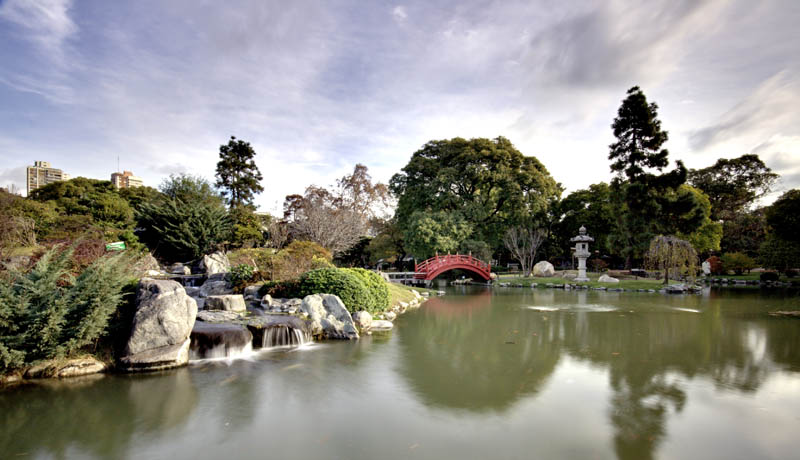 Японский сад в Буэнос-Айресе, Аргентина.
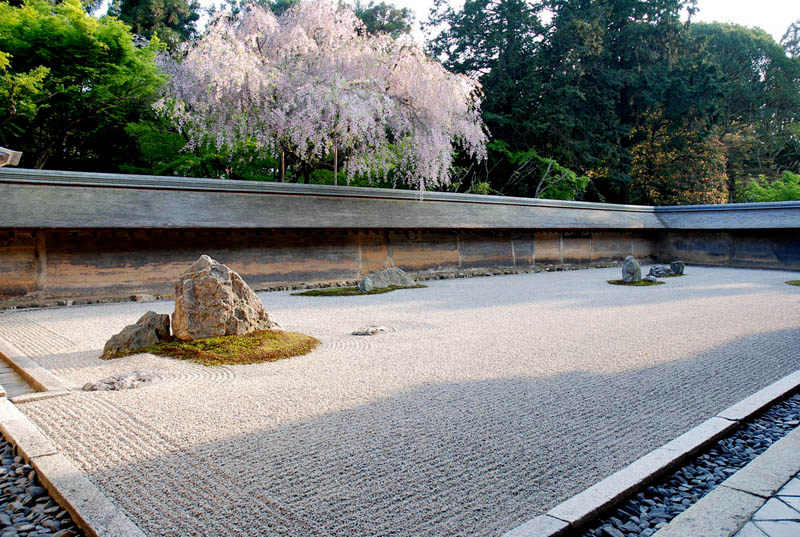 Сад храма Рёан-дзи, Киото, Япония.
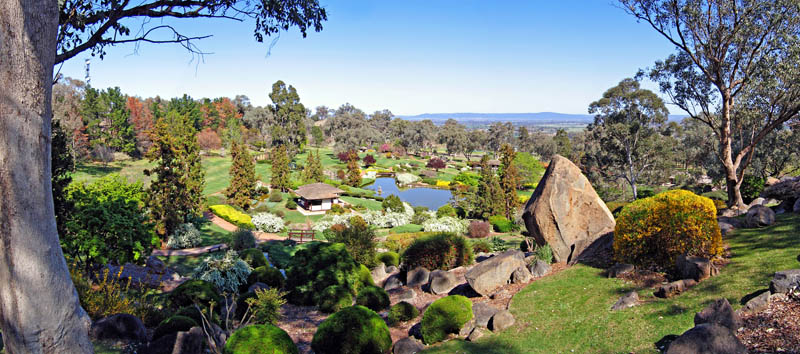 Японский сад в Ковре, Австралия.
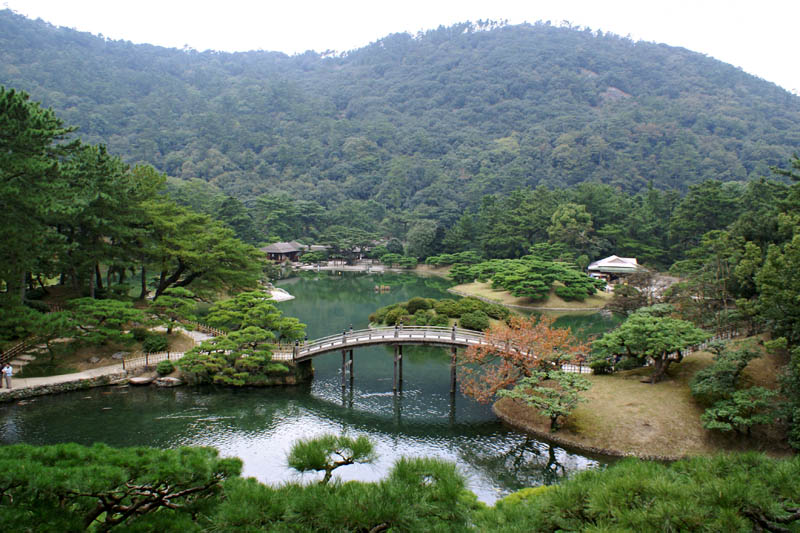 Сад Рицурин, Такамацу, Япония. В центре типичного японского сада находится дом, из которого принято любоваться этим самым садом.
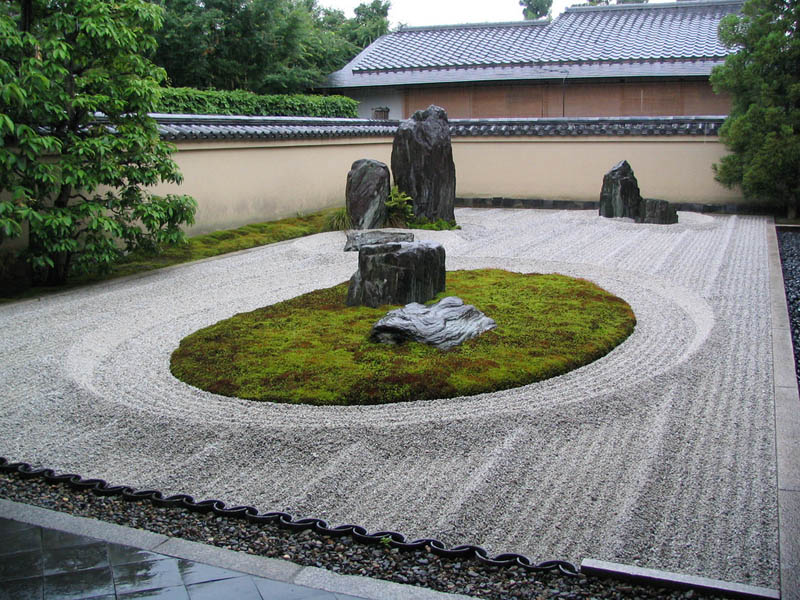 Каменный сад Дайдзен-дзи Цен, Киото, Япония.
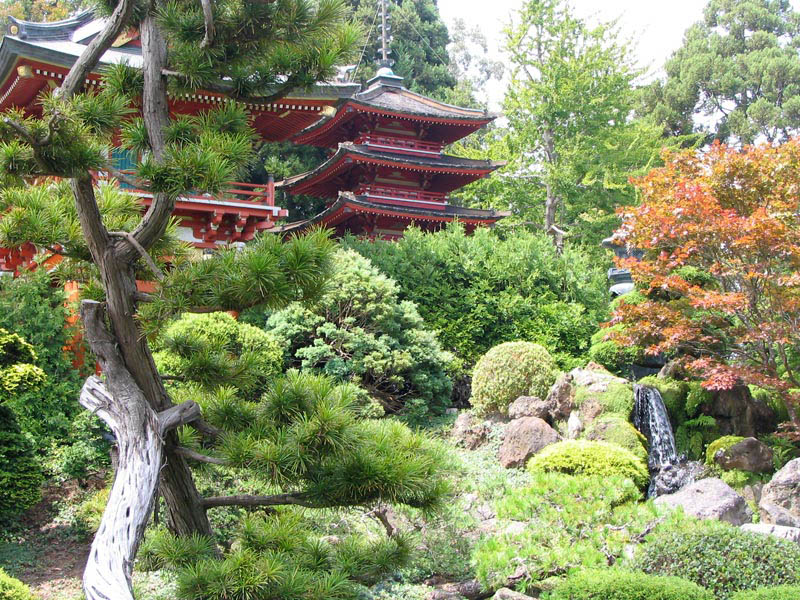 Японский чайный сад, Сан-Франциско, США
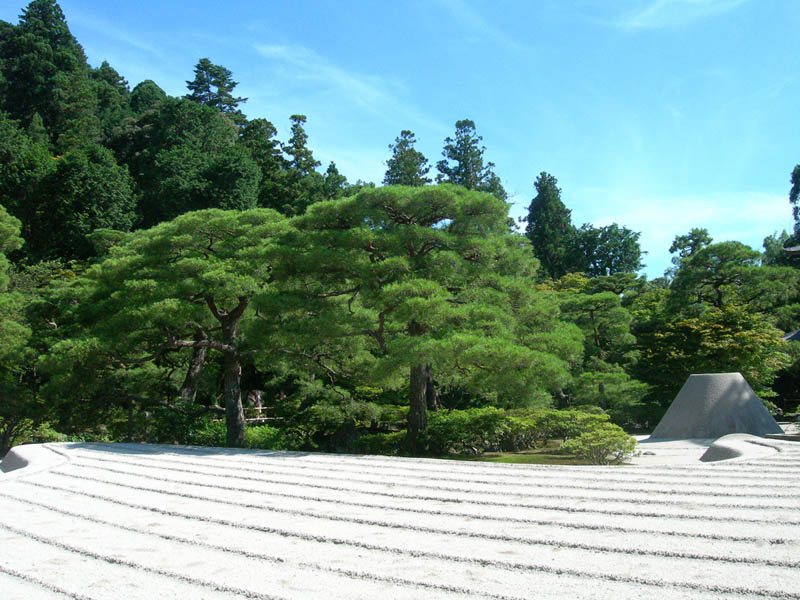 Японские сады считаются местом, где человек уходит от суеты жизни и повседневных стрессов. На фото: Гинкау-дзи, Киото, Япония.
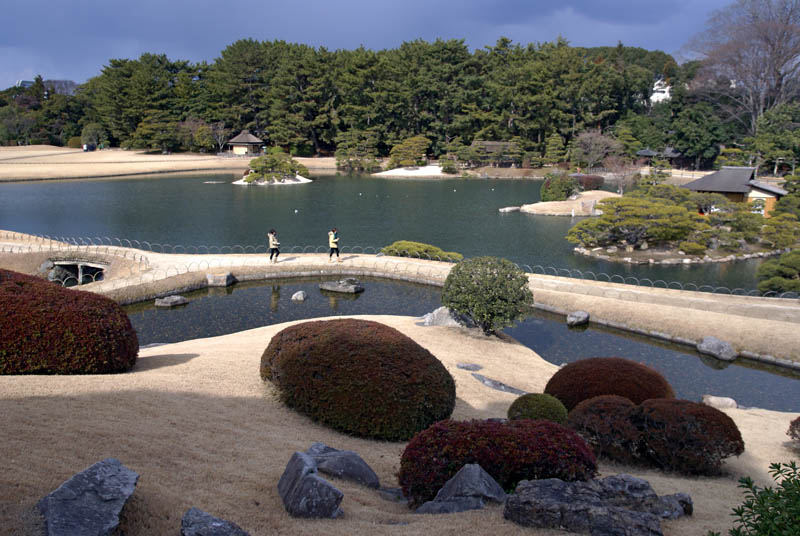 Сад Коракуэн, Окаяма, Япония.
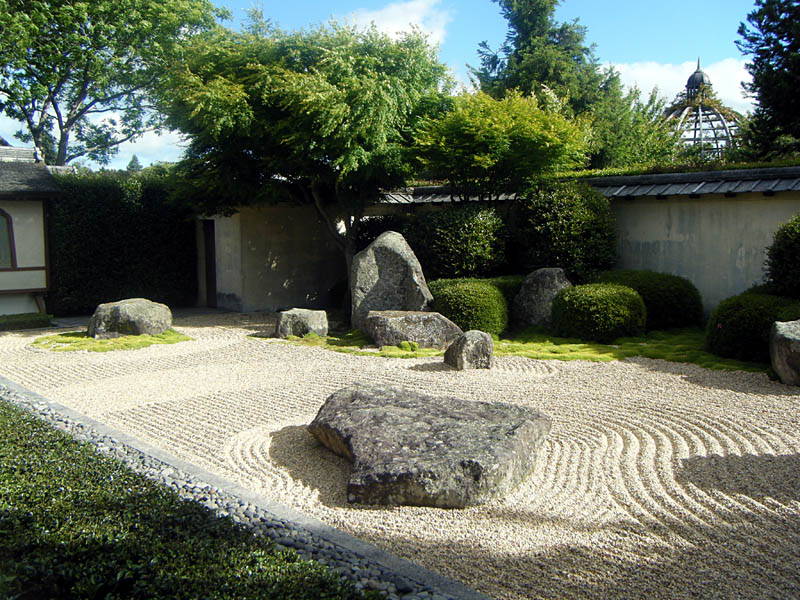 Каию-сики – сады, в которых гуляют, чтобы полностью насладиться их красотой. В определенных местах располагают неровности, чтобы можно было смотреть вниз. На фото: сады Гамильтона, Ваикато, Новая Зеландия.
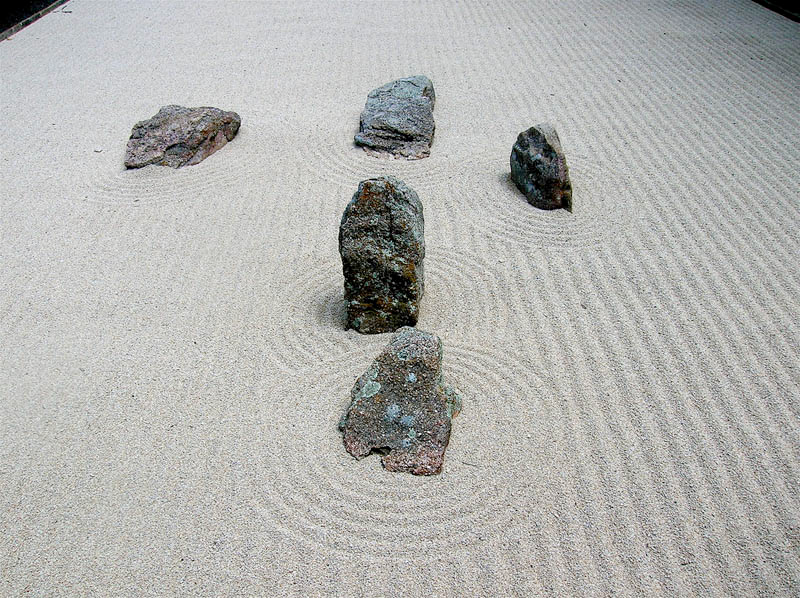 Камни используются для строительства дорожек, мостов и переходов. На фото: каменный сад Дзен, Япония.
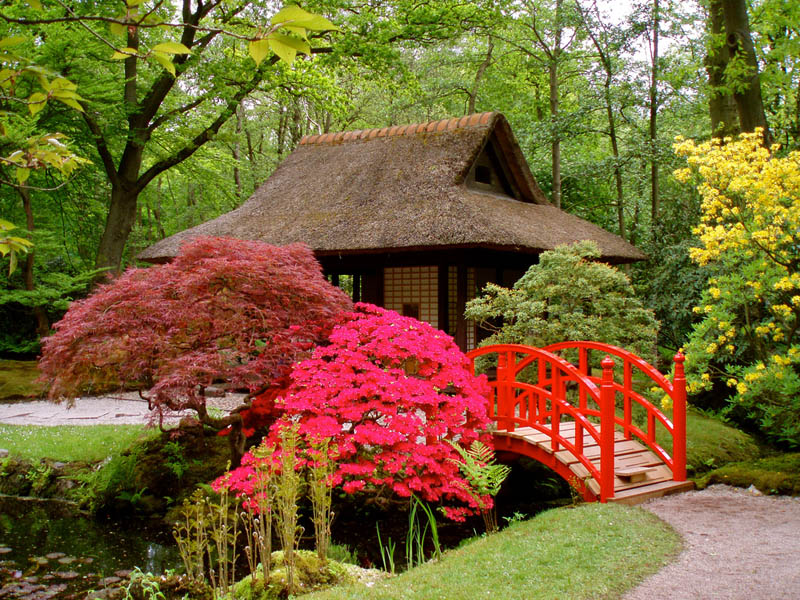 Японский сад в Нидерландах.
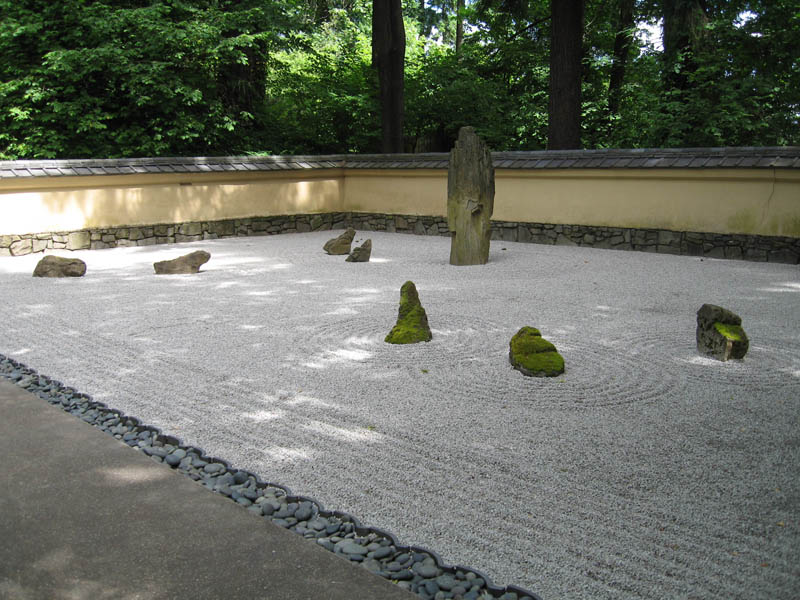 Японский сад в Портленде, США.
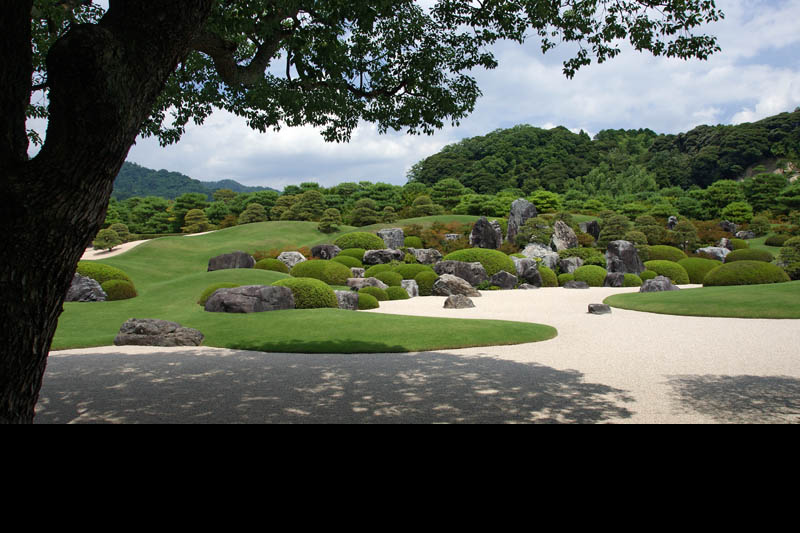 Музей искусств Адачи, Ясуги, Япония.
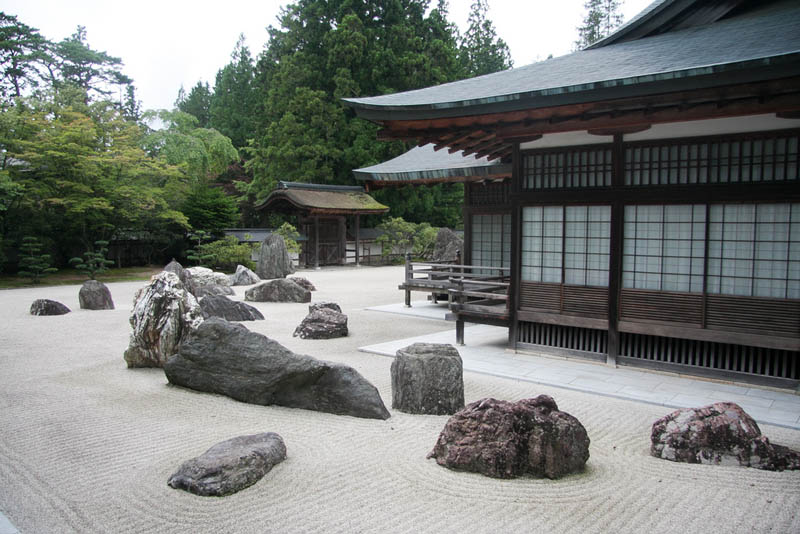 Японский каменный сад в Коясане, Япония.
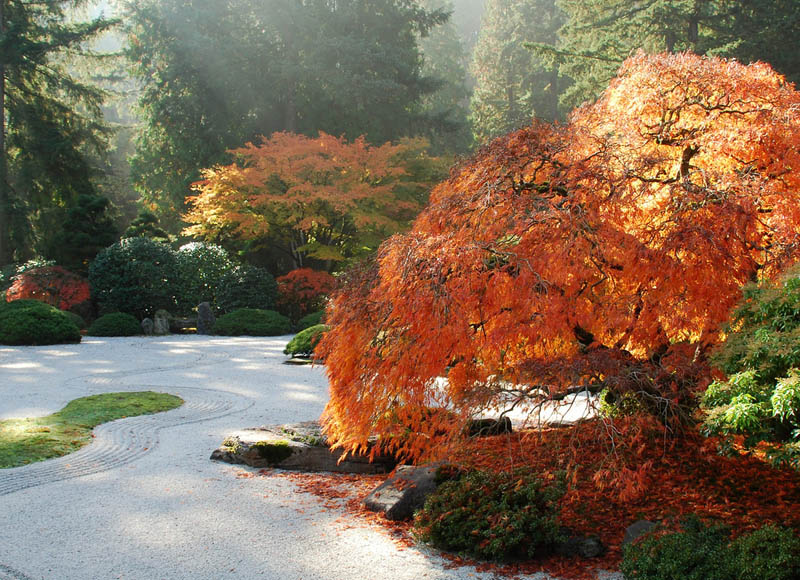 Японские сады в Портленде, США.
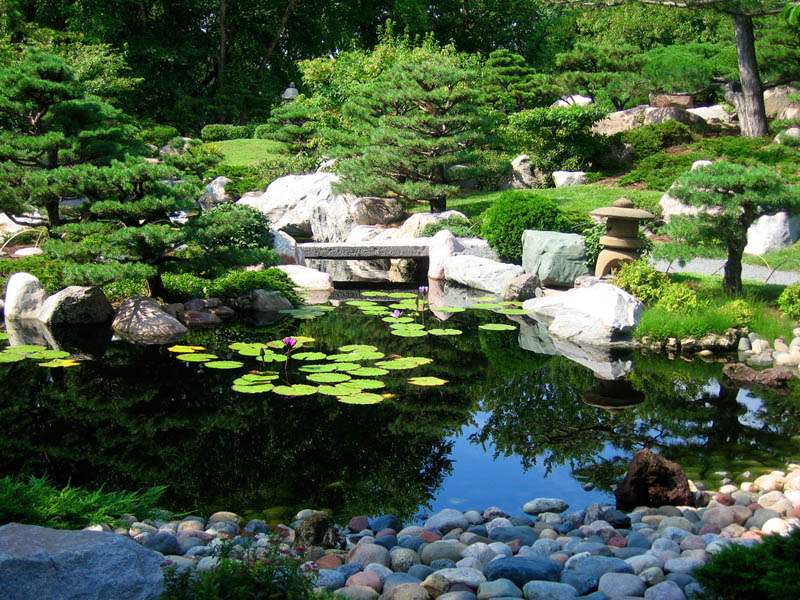 Зеленые растения – еще одна часть японских садов. Японские традиции требуют нежных зеленых оттенков, но также здесь используются цветущие деревья и растения. В японских садах Запада используются многие уникальные только для Японии растения. На фото: парк Комо в Миннесоте, США.